В поиске путей
 и средств  повышения учебной мотивации

                                            


Спирина Марина Георгиевна 
                                МБОУ СШ №24
учитывать страноведческий аспект
сделать занятия запоминающимися и эмоциональными
реализовать индивидуальный подход
повысить качество наглядности
облегчить труд учителя
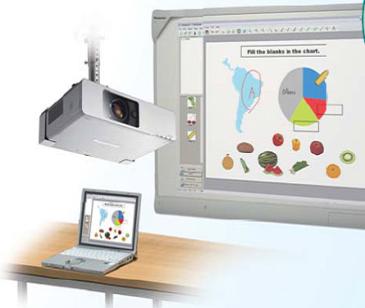 РАБОТА С УМК
GOOGLE-MAPS
SMART NOTEBOOK
ИНТЕРНЕТ-РЕСУРСЫ
ИНТЕРАКТИВНЫЕ ЗАДАНИЯ
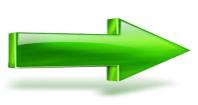 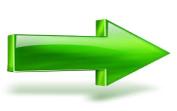 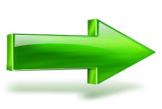 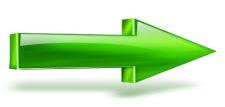 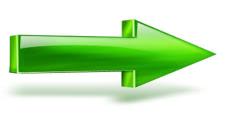 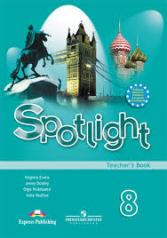 УМК
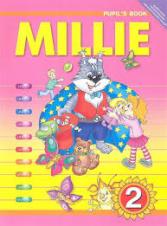 Работа с текстом
Множественный выбор
Заполнение таблиц
Заполнение пропусков
Работа с картой
Google Maps
групповая работа
 парная  работа
 монологическая речь
 грамматика
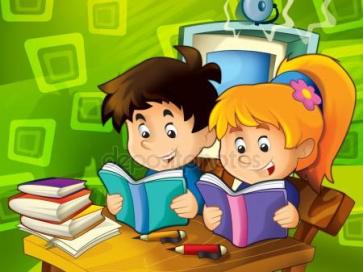 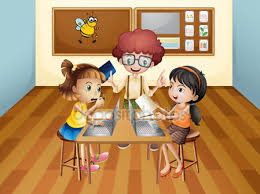 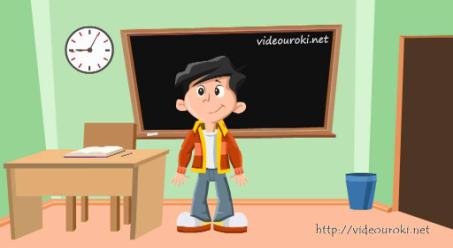 Smart notebook
Грамматические и лексические игры
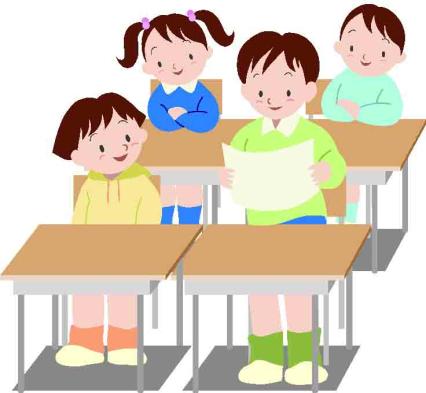 Ознакомление с интернет-ресурсами
http://www.tolearnenglish.com/exercises/exercise-english-2/exercise-english-51859.php
http://zunal.com/index.php
http://www.learningchocolate.com/?page=4
http://www.agendaweb.org/vocabulary/food-exercises.html
http://www.study.ru/support/videos/
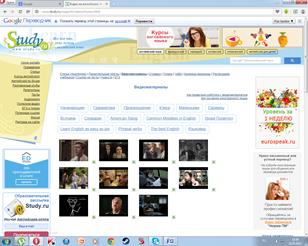 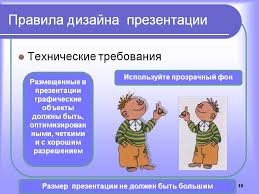 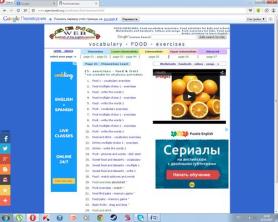 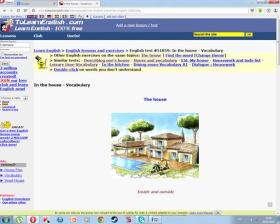 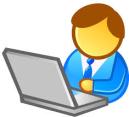 кроссворды
http://cross.highcat.org/ru_RU/
http://puzzlecup.com/crossword-ru/
http://crosswordus.com/ru/puzzlemaker
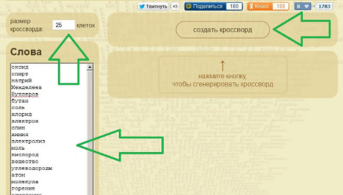 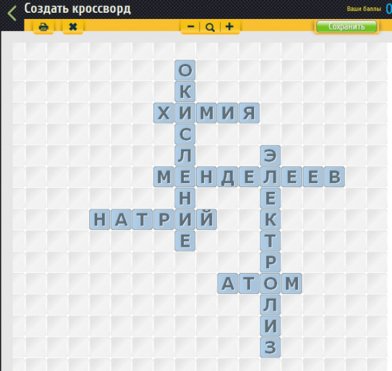 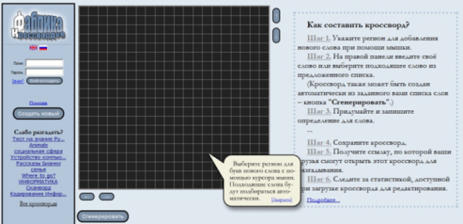